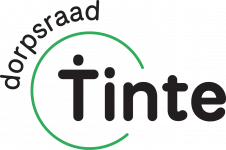 Welkom bij de inwonersavond 
2025
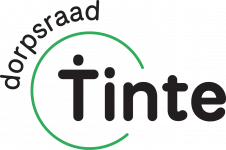 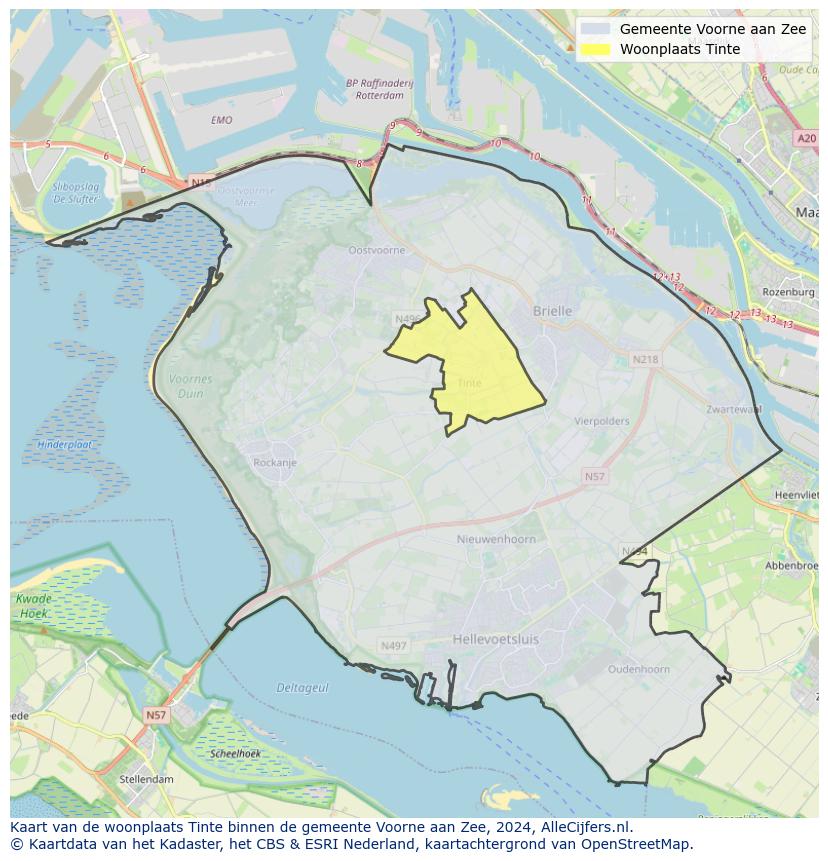 Agenda
Wie-is-Wie in de Dorpsraad 
Gasten (wethouder / kwartiermaker / e.a.) 
Inwonersavond 2024
Wat is daar uitgekomen
Terugblik 2024 
Activiteiten
Resultaten
Verwachting 2025
Gastsprekers 
Kees Rehorst
Regina Roggeveen 
Ophalen aandachtspunten
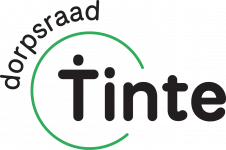 Terugblik Inwonersavond 2024
3 speerpunten 
Afbouwen Tintestein
(Verkeers-) veiligheid
Wonen & leefbaarheid

Dit sluit aan bij de dorpsvisie Tinte 2023
Deze is opgenomen in het college programma
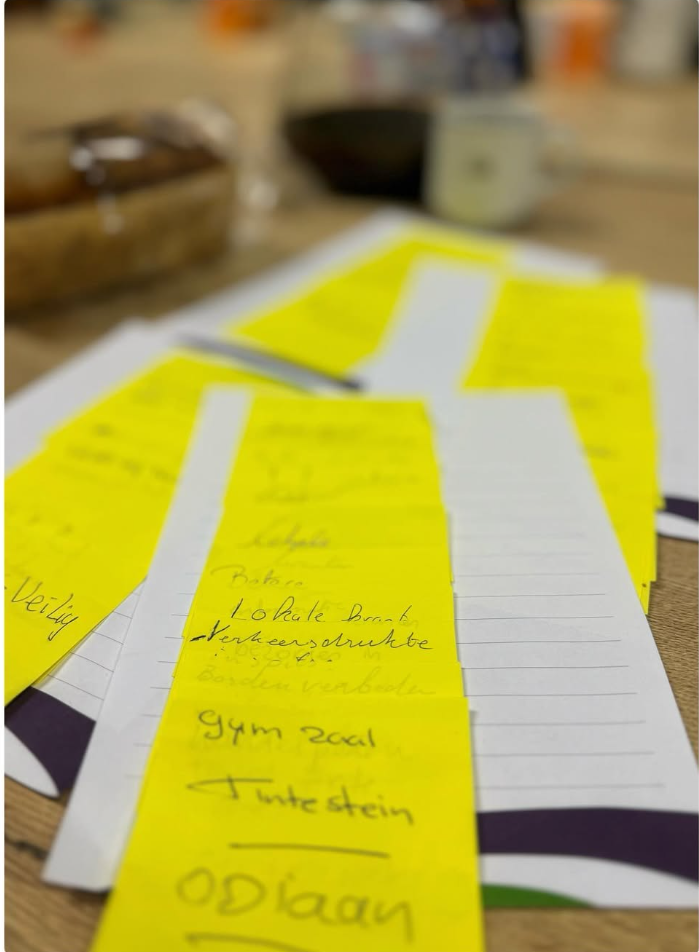 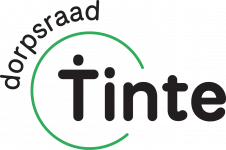 Terugblik activiteiten 2024
Maandelijkse vergadering
2/3 keer per jaar afvaardiging naar Cerntraal overleg DR’s & WR’s 
Kennismakingsavond Gemeenteraad met de DR’s en WR’s
TV opname Rijnmond – Open Rotterdam
Jaarlijks overleg Wethouder Schop
Verkeersschouw Tinte en omgeving
Vaste gebruiker Tintestein 
Deelname diverse commissies ivm nieuwe omgevingsvisie
Niet structureel
Bijeenkomst defensie landingsterrein 
Bijeenkomst informatie kerncentrale
Klachten omwonenden wietplantage
CDA werkbezoek
Alles zoveel mogelijk gecommuniceerd via socials en website

https://youtu.be/QSbrfqDaq0E  min 8.42
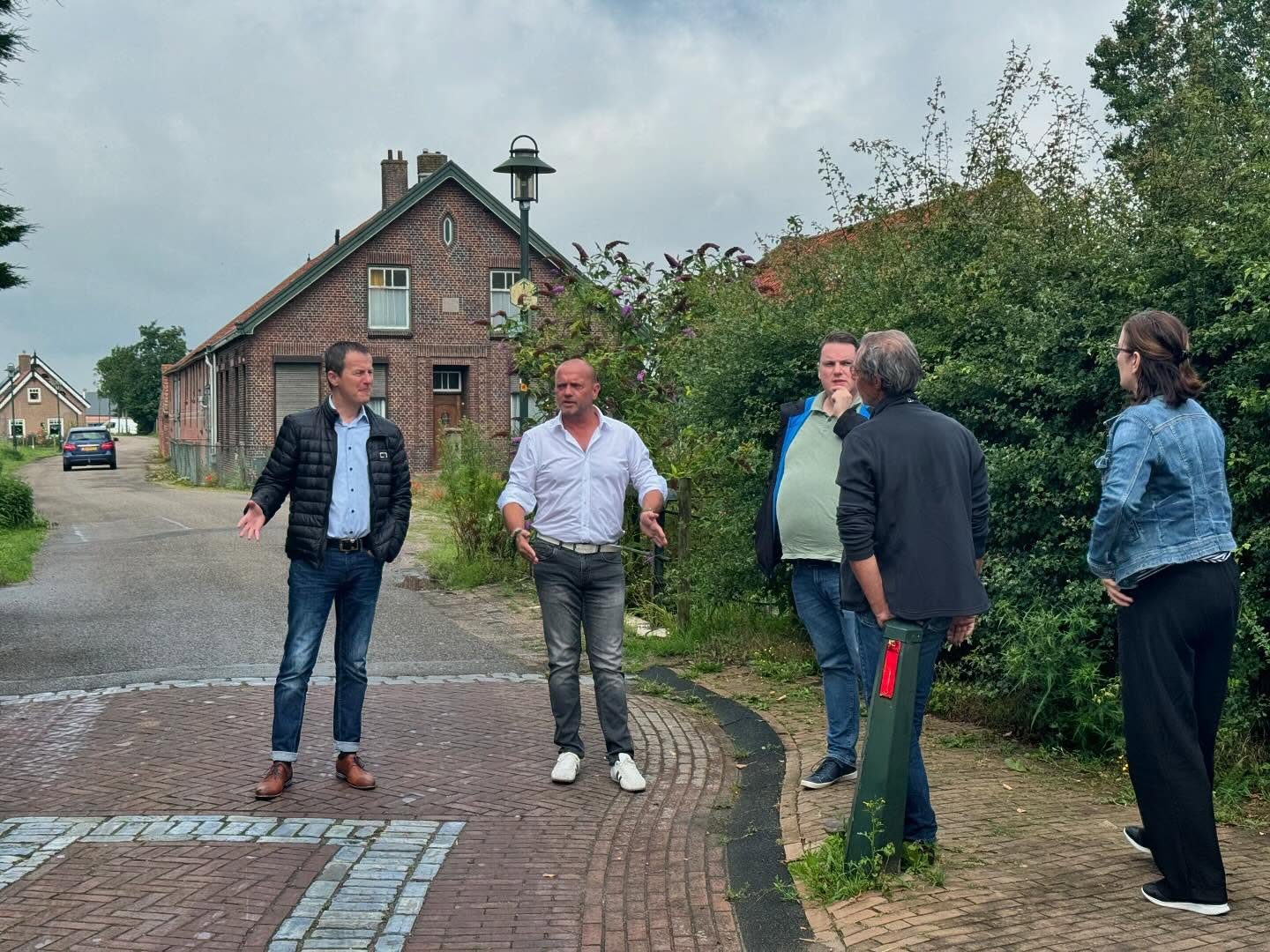 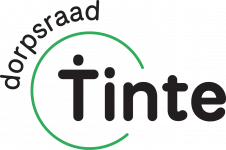 Resultaten 2024
Verkeersveiligheid bebouwde kom 
Borden zijn (!) geplaats Weidehof / Colinslandsedijk
Drempel Brielle – Tinte is aangelegd, moet aangepast worden
Doorgaand verkeer borden worden verwijderd
Buitengebied nog weinig resultaat – o.a. waterschap)
Antwoord op brief Wietplantage  
Inmiddels dwangsom(men) DCMR
Informatie brief vanuit Burgermeester	
Tintestein
Onder de aandacht houden van de noodzaak tot afbouw
Fulltime kwartiermaker Gemeente 
2025 onderhoud Woudseweg (informeel toegezegd)
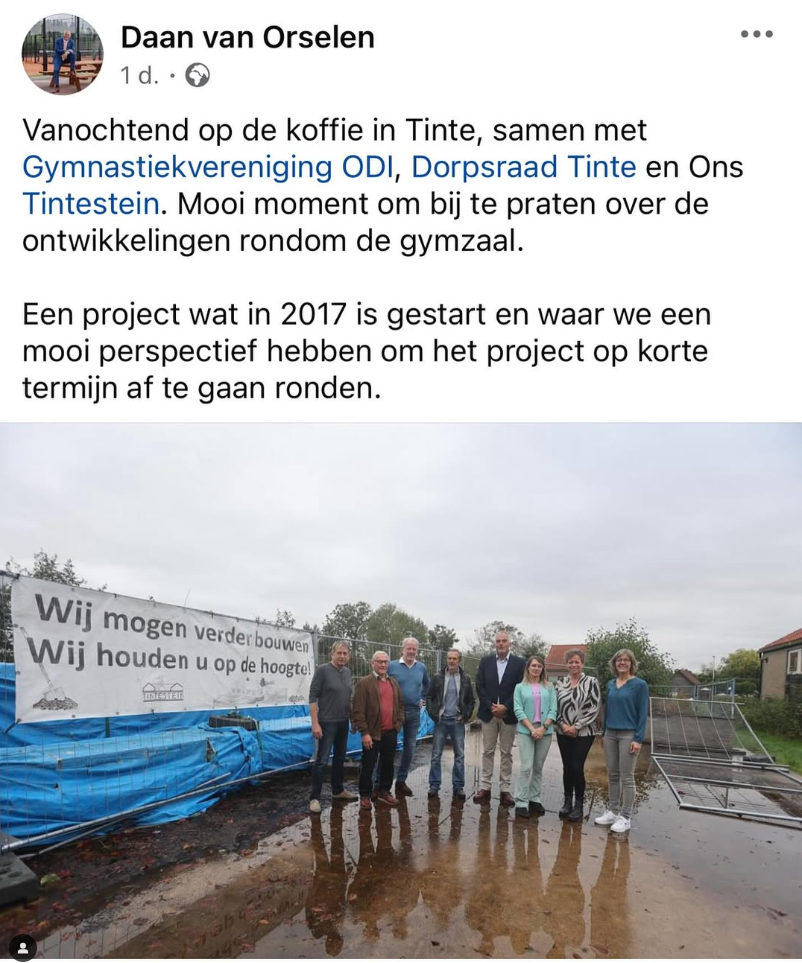 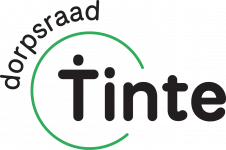 Planning 2025
Nog meer contact met de inwoners 
Socials – website 
Centraal email adres 
Persoonlijk
Kennismaking Burgemeester (28 januari)
Jaarlijks overleg Wethouder 
Bezoek wethouder Tinte 
Afbouw Tintestein 
Bestemming Odiaan
Verkeersveiligheid binnen- en buitengebied
Overlast wietplantage 
En alle andere punten die door jullie nog meer aangedragen worden
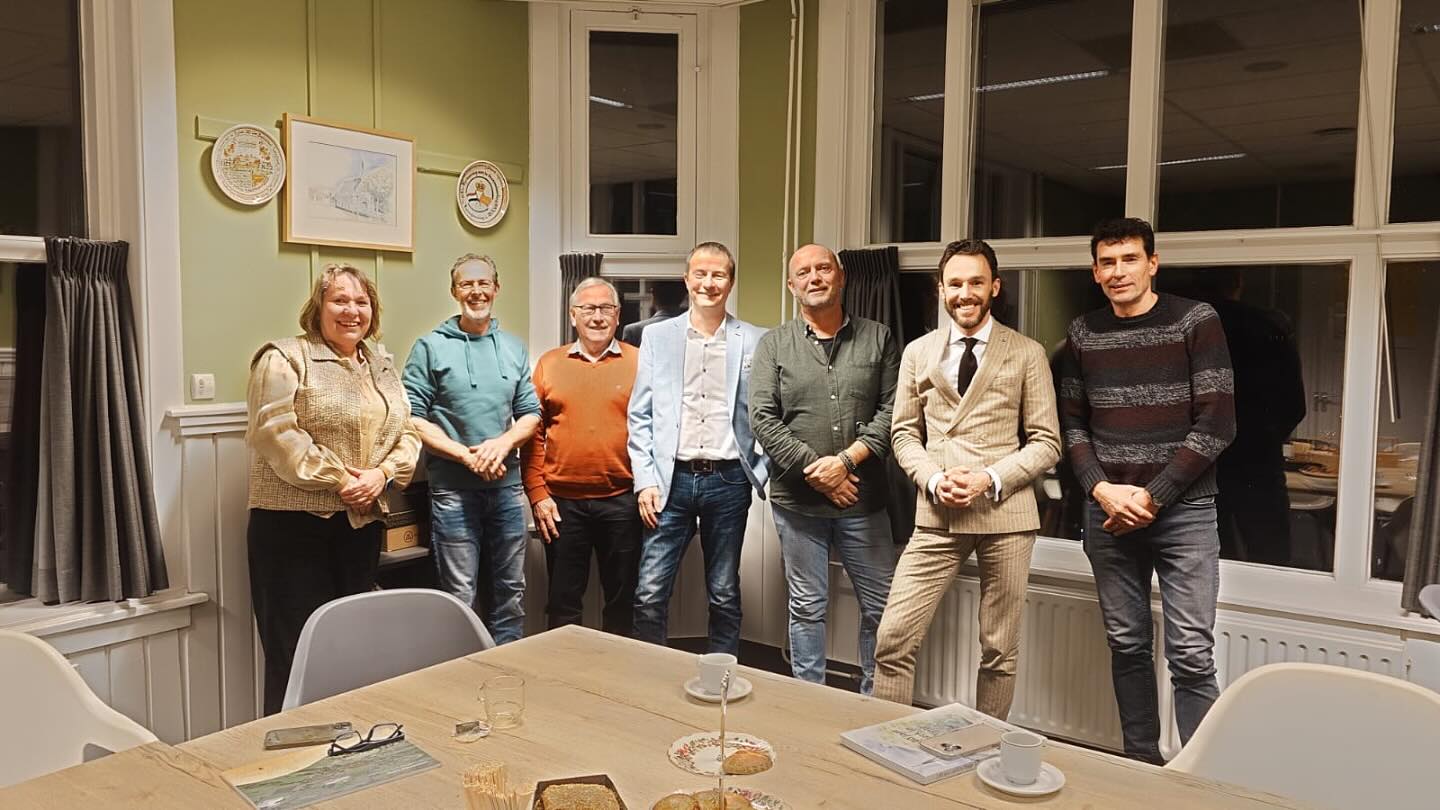 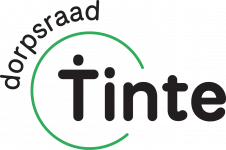 Inwonersavond 2025
Jullie input graag!!

Brievenbus 
Afbouwen Tintestein
(Verkeers-) veiligheid
Wonen & leefbaarheid

Na deze avond input altijd welkom
Liefst per email , mag uiteraard ook persoonlijk

info@dorpsraadtinte.nl
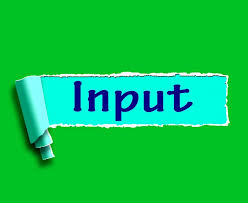 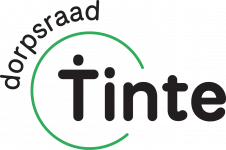 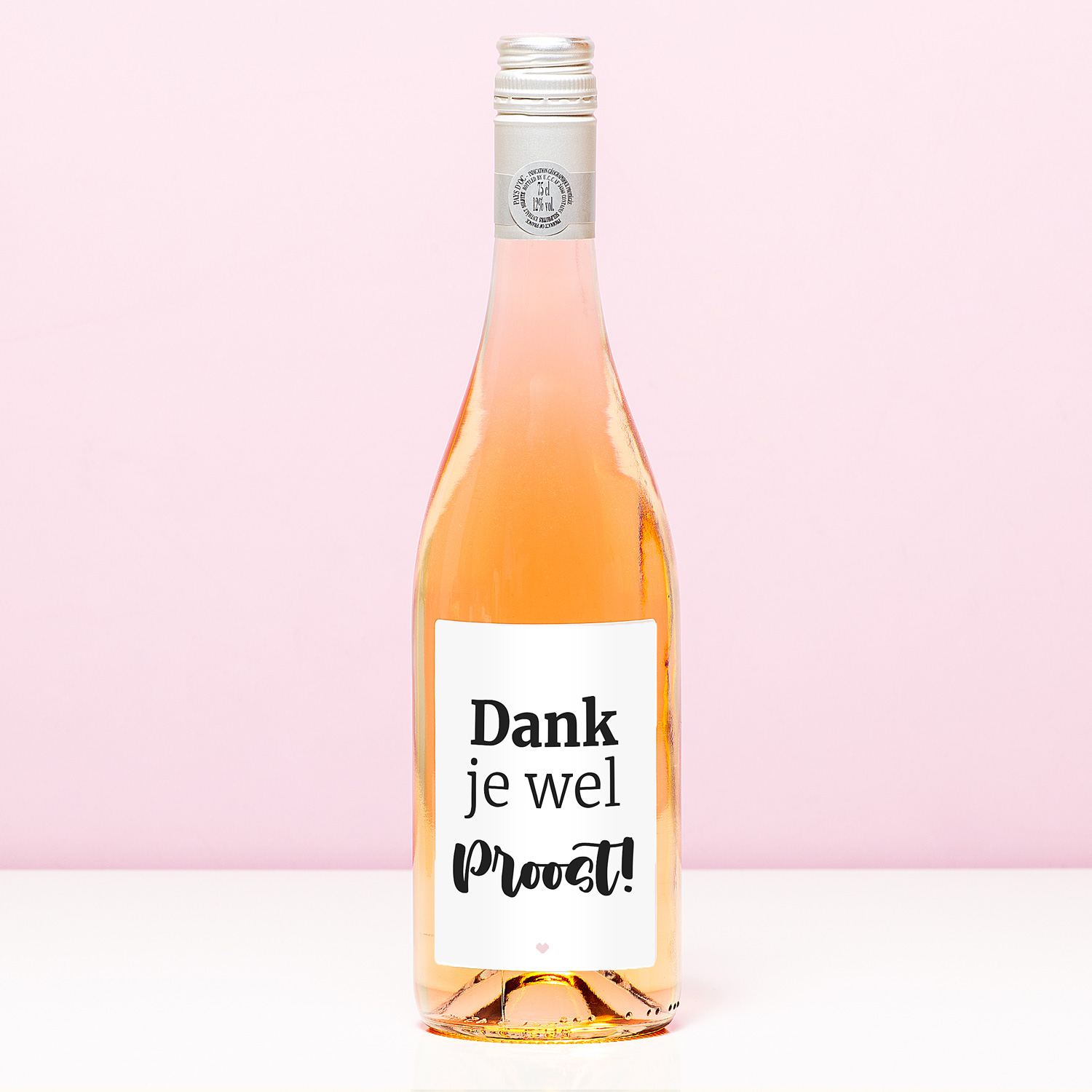